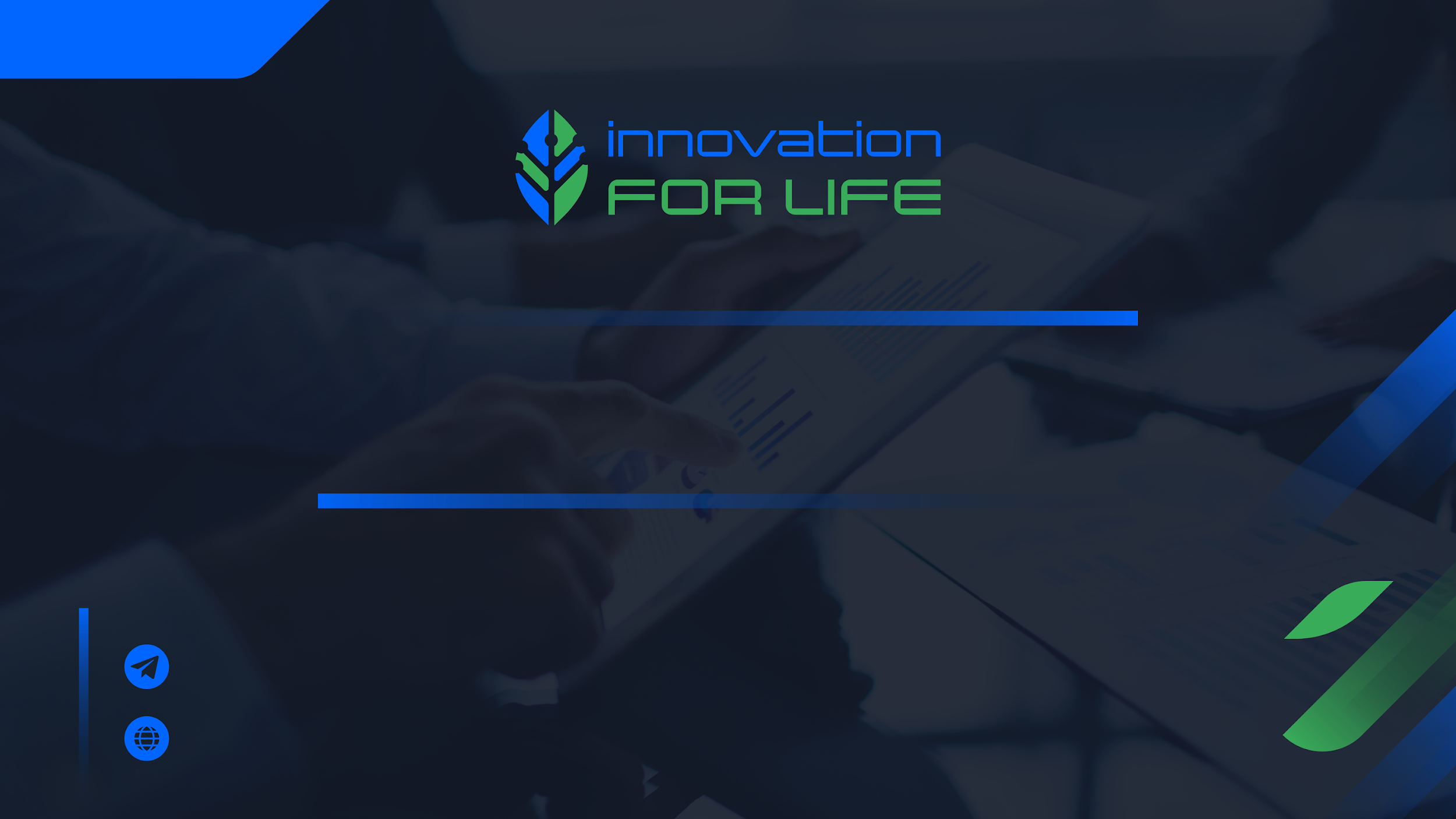 PRESENTATION TOPIC
@infsysgroup

https://www.isg.dev
info@isg.dev
TITLE
Lorem ipsum dolor sit amet, consectetur adipisc- ing elit, sed do eiusmod tempor

Business strategy
Lorem ipsum dolor sit amet, consectetur adipiscing elit, sed do eiusmod tempor

Business strategy
Lorem ipsum dolor sit amet, consectetur adipiscing elit, sed do eiusmod tempor

Business strategy
Lorem ipsum dolor sit amet, consectetur adipiscing elit, sed do eiusmod tempor
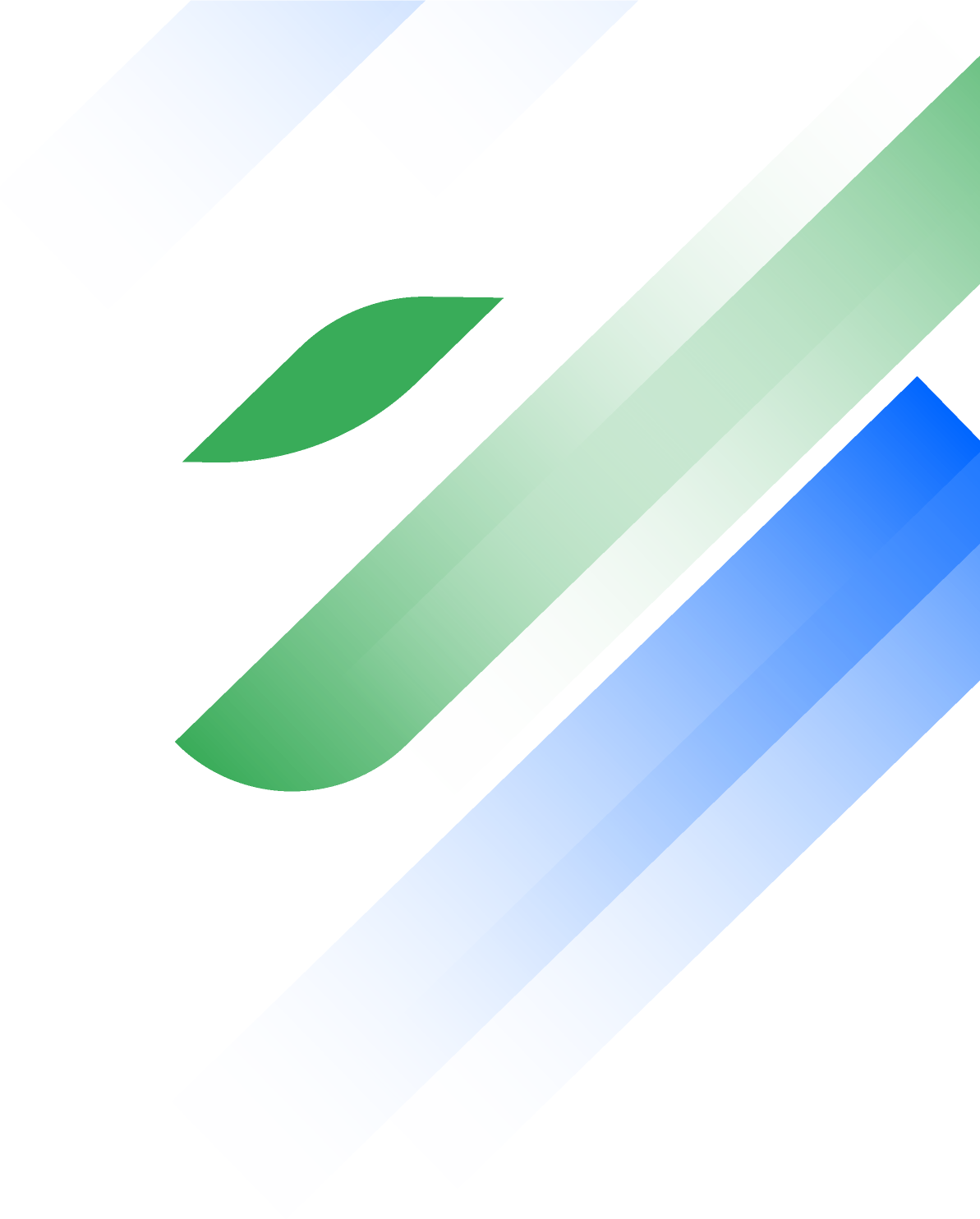 TITLE
Business strategy
Lorem ipsum dolor sit amet, consectetur adipiscing elit, sed do eiusmod tempor incididunt ut labore et dolore magna aliqua. Ut enim ad minim veniam, quis
Business strategy
Lorem ipsum dolor sit amet, consectetur adipiscing elit, sed do eiusmod tempor incididunt ut labore et dolore magna aliqua. Ut enim ad minim veniam, quis
01
03
Business strategy
Lorem ipsum dolor sit amet, consectetur adipiscing elit, sed do eiusmod tempor incididunt ut labore et dolore magna aliqua. Ut enim ad minim veniam, quis
Business strategy
Lorem ipsum dolor sit amet, consectetur adipiscing elit, sed do eiusmod tempor incididunt ut labore et dolore magna aliqua. Ut enim ad minim veniam, quis
02
04
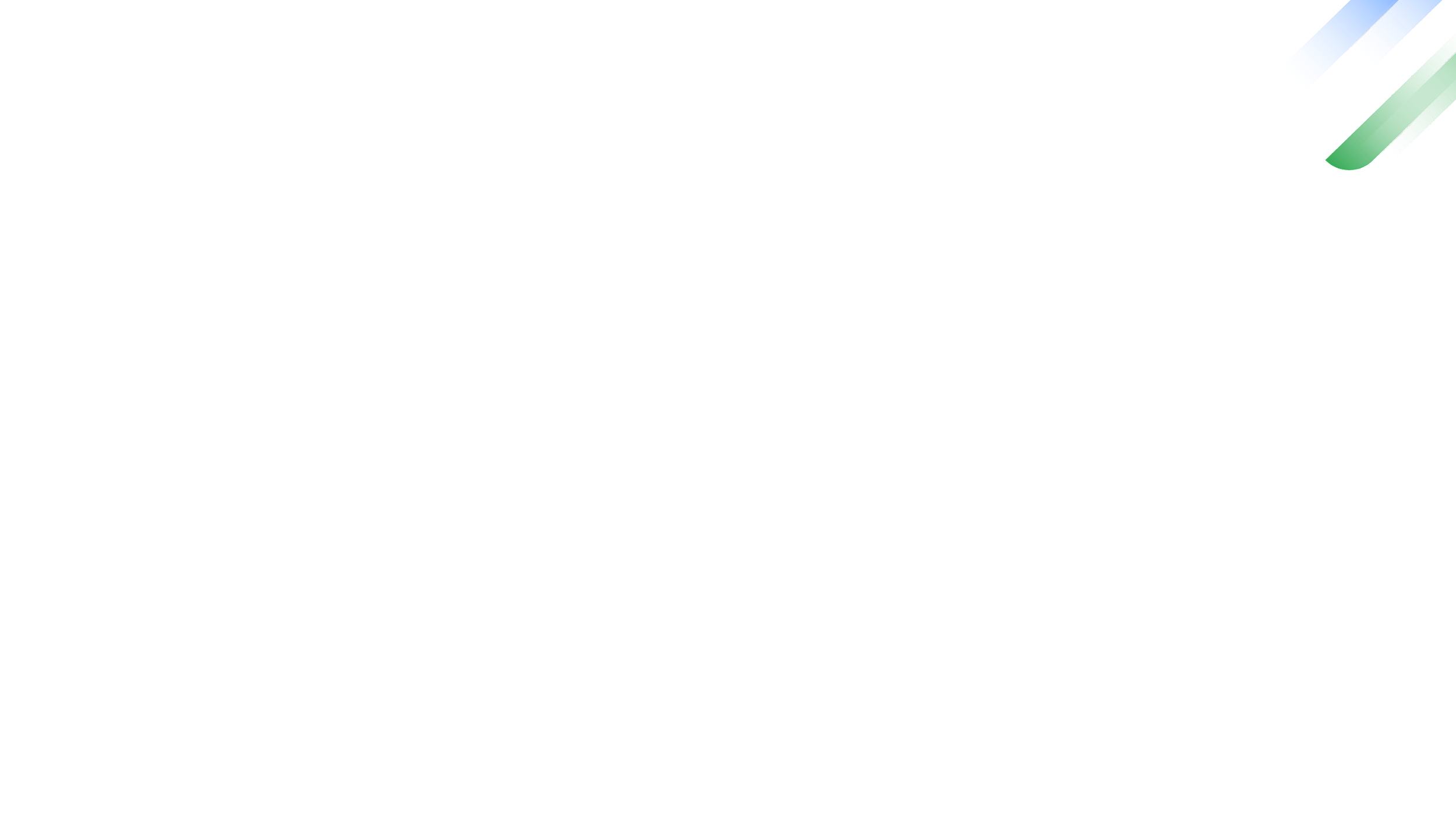 INFOGRAPHICS
Lorem ipsum dolor sit amet, con- sectetur adipiscing elit
Lorem ipsum dolor sit amet, con-
sectetur adipiscing elit
2022
2023
4 3 5 6
p o i n t s
4 3 5 6
p o i n t s
2022
2023
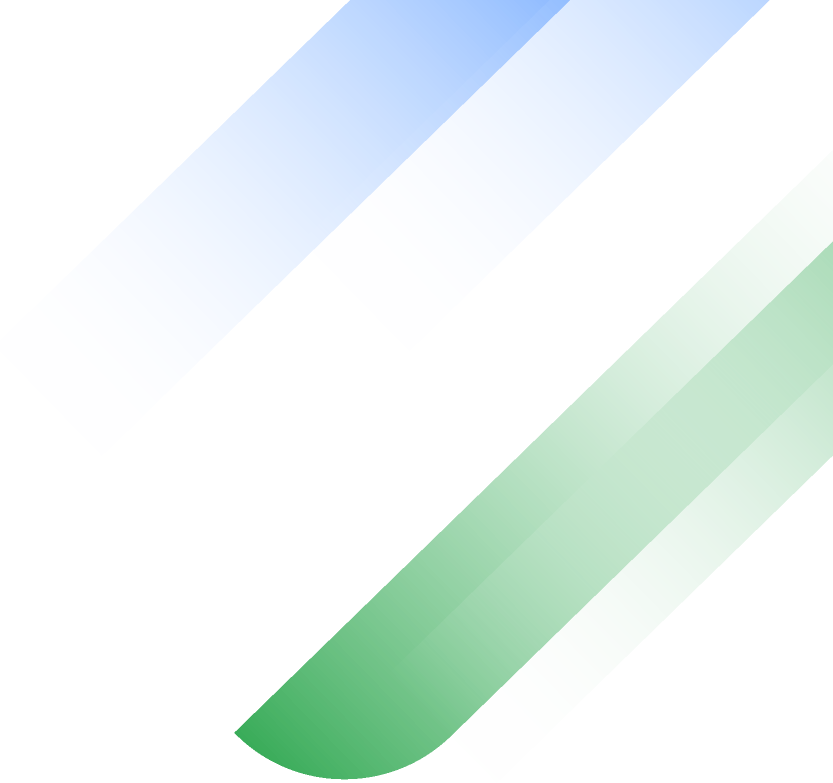 INFOGRAPHIC STEPS
Business strategy
Lorem ipsum dolor sit amet, consectetur adipiscing elit, sed do eiusmod tempor incididunt ut labore et dolore magna aliqua. Ut enim ad minim veniam

Business strategy
Lorem ipsum dolor sit amet, consectetur adipiscing elit, sed do eiusmod tempor incididunt ut labore et dolore magna aliqua. Ut enim ad minim veniam
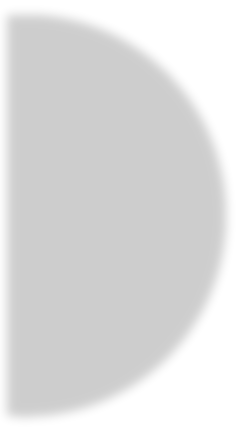